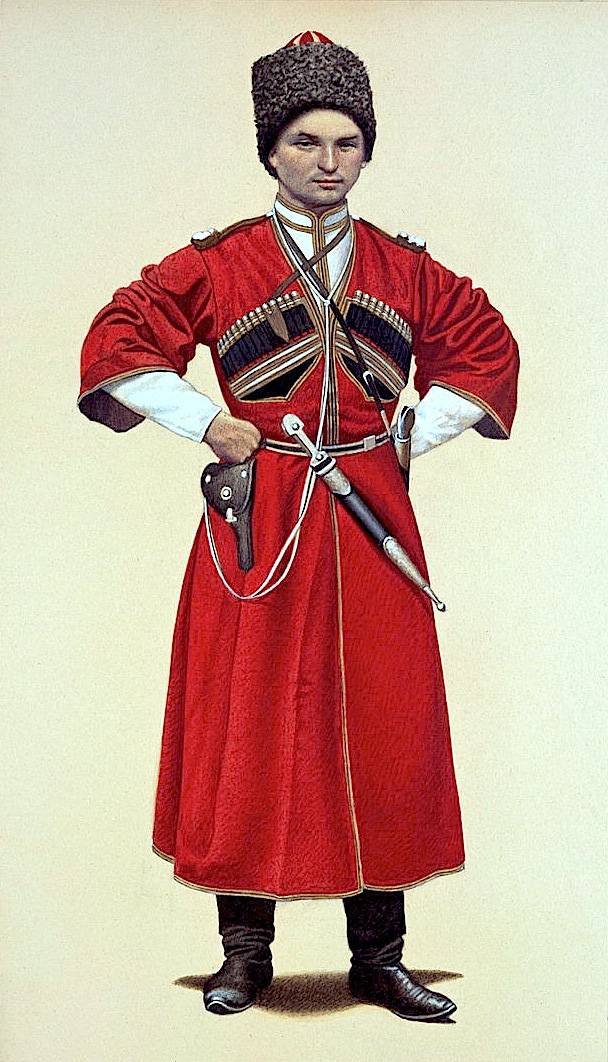 Голове не будет страха, если есть на ней … 
Папаха
Что удобней для ноги: туфли или… 
сапоги
В модных джинсах не поскачешь, а, скорей всего, заплачешь.Как папаха голове, надо хлопцам…
галифе
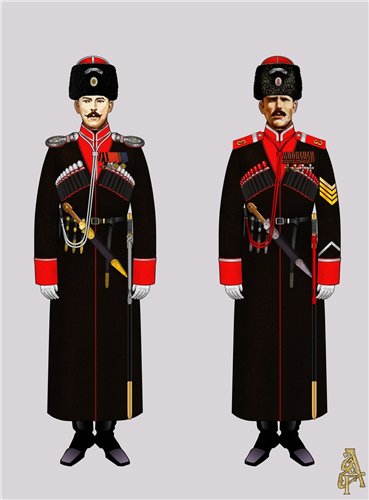 Кому - плащ, кому - тужурка, казаку – казачья…. 
бурка
Ну, а если командир,полагается … 
Мундир
Между делом, тары-бары, Носит батько … 
шаровары
А, чтоб сделать ловкий шаг, полагается… 
кушак
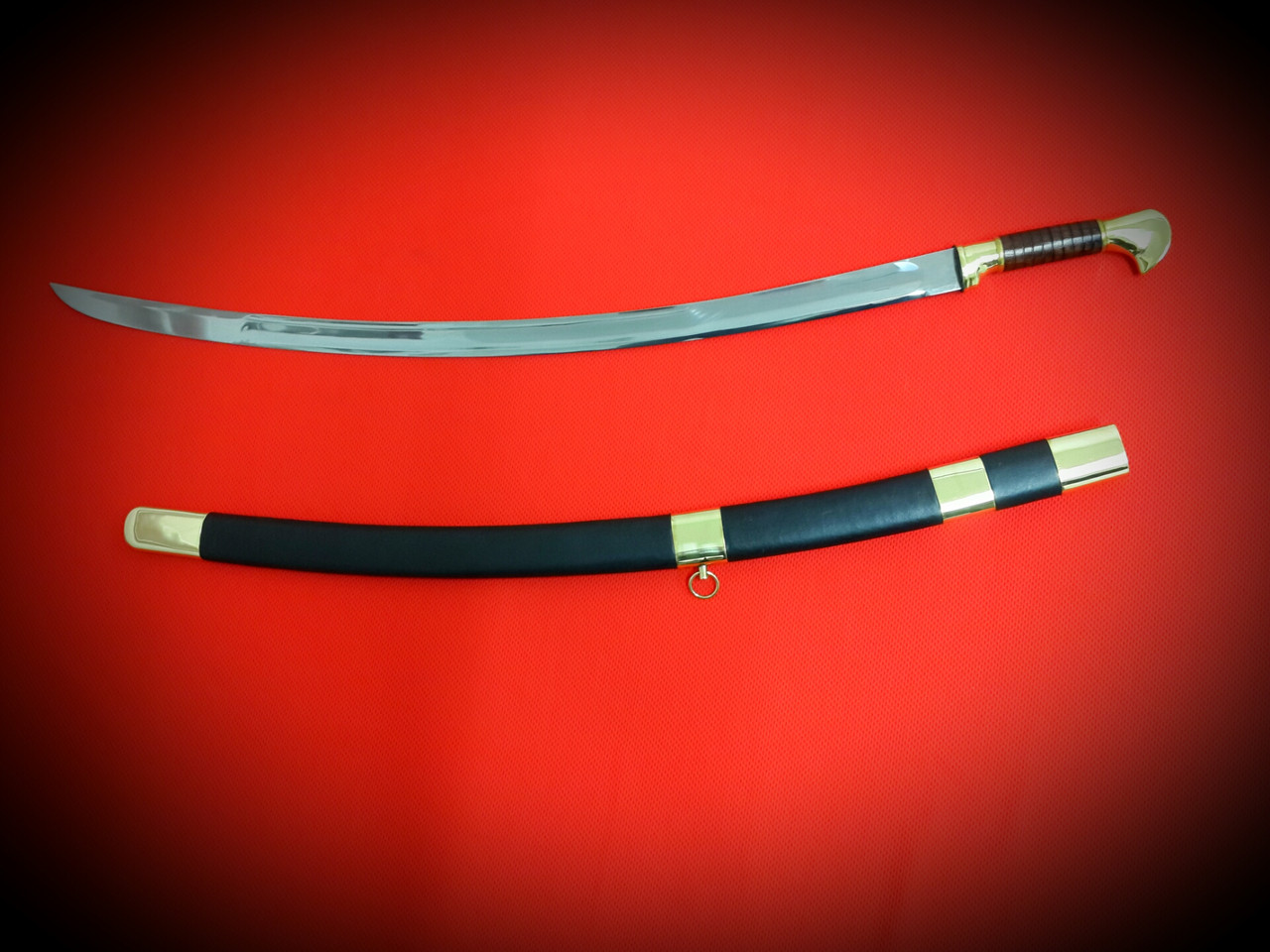 В ножнах спит, а не в постели. Как огонь, горит на деле.И надёжна, и остра. Казаку в бою - сестра. 
         шашка, сабля              
Чуть поменьше, ловкий брат, послужить отчизне рад.Как бы враг не угрожал, под рукой всегда… 
кинжал
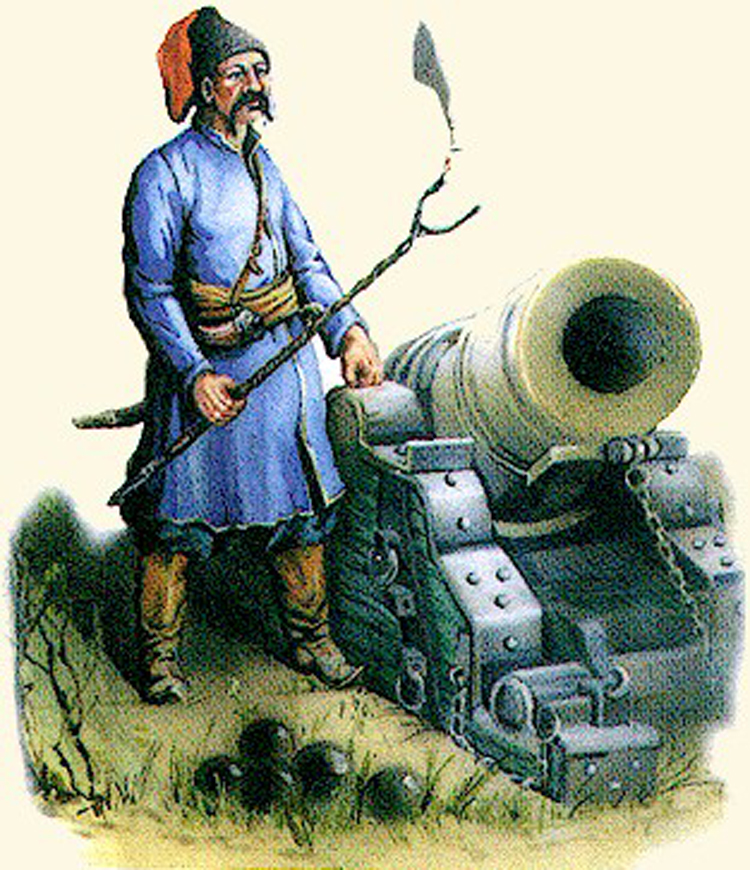 Перекрестятся старушки, Когда грянет выстрел... 
Пушки
Пули, очередь огня, -Страх наводят на меня.Точно дождь свинцовый льёт - это строчит…     
пулемёт
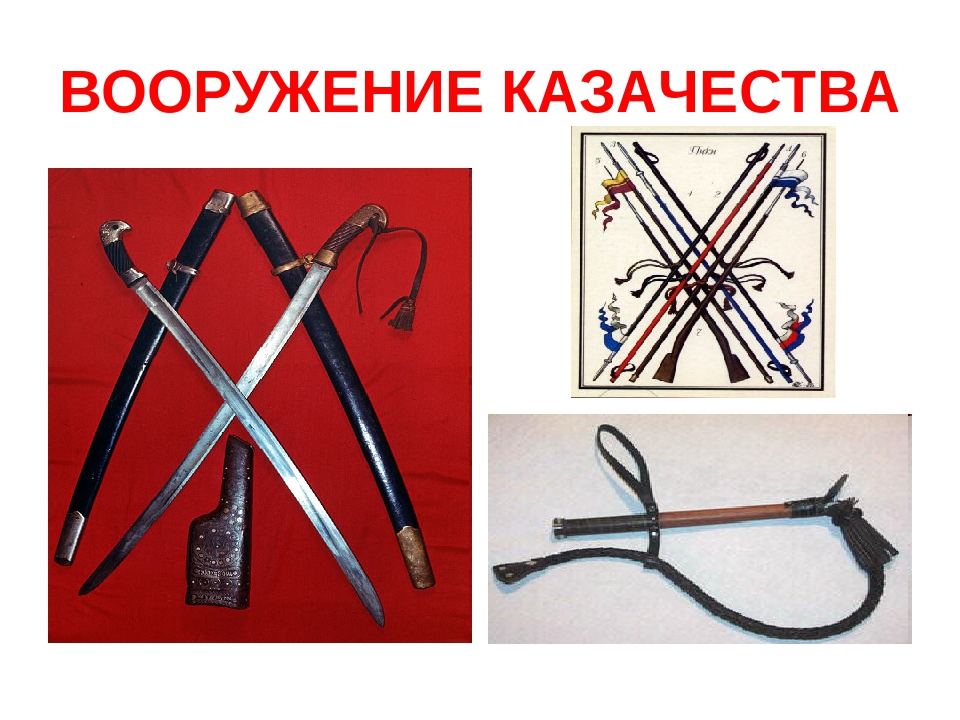 Если кто-то снайпер ловкий, то ему нужны… 
винтовки,
А кому-то в аккурат -Настоящий…       
Автомат
Если пушкам места нет, пригодится…
Пистолет
Он в разведке и в дозоре, и на суше и на море,Злым врагам пощады нет – наготове… 
пистолет
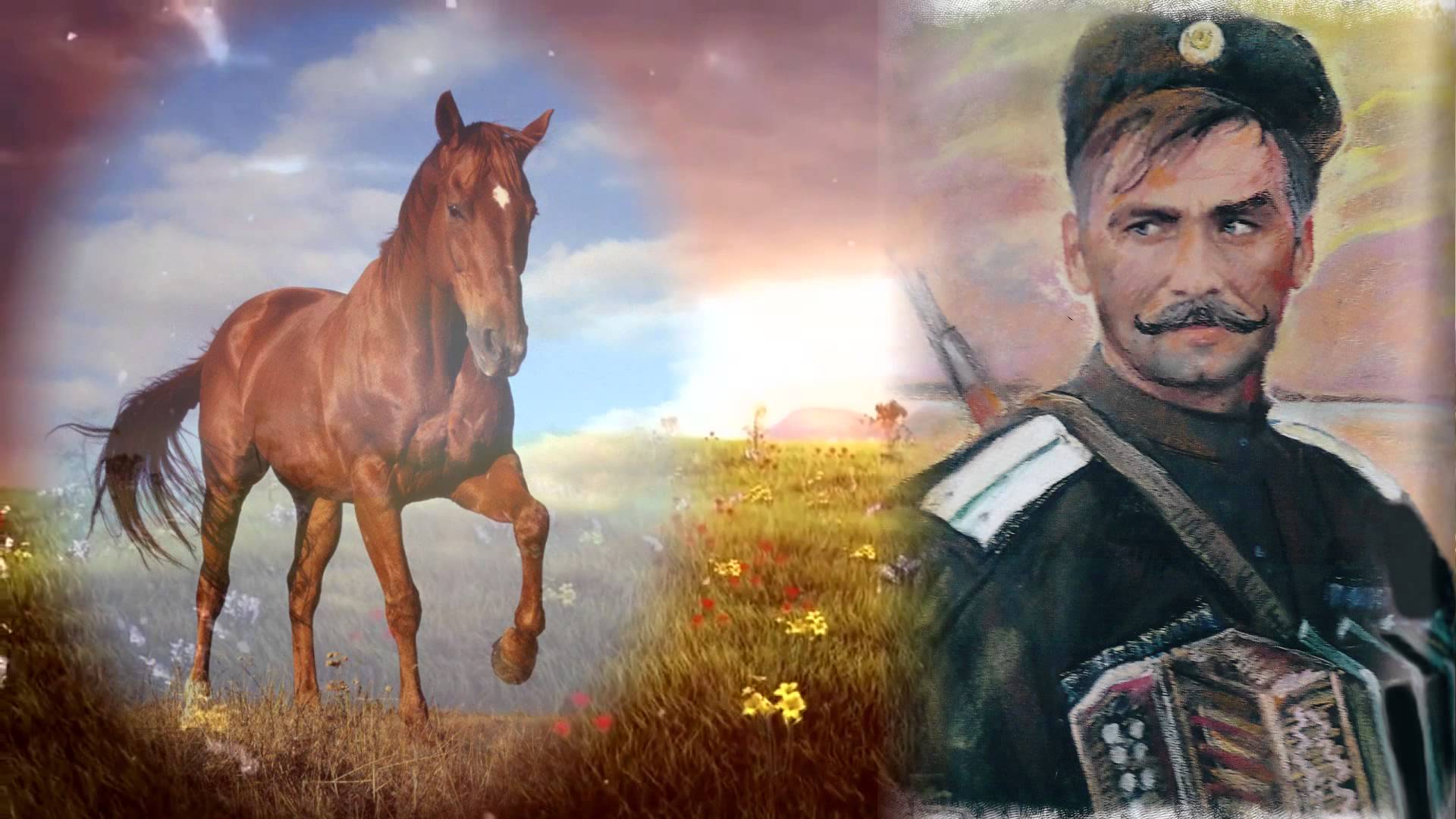 Кто в бою надёжный друг, знает своё дело?С казаками на врагов наступает смело?  Он, как ветер, как огонь. Лучший друг – любимый… 
 конь
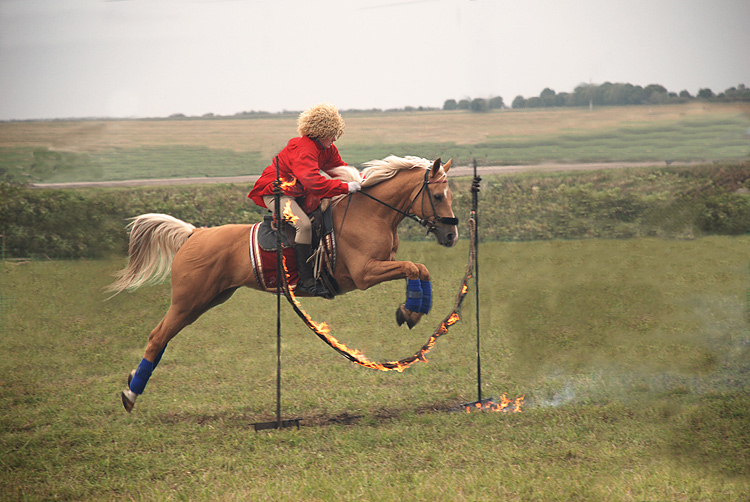 Величава и красива у коня бывает… 
Грива
Чтобы очень не трясло, надо к лошади … 
Седло
Если будет та сердита – то пускает в ход… 
Копыта
Кони взрослые готовы поменять свои… 
подковы
Лошадь - нежное созданье! Любит ласку и вниманье.В зиму надо потеплей приготовить… 
Стойло ей.
Ест лошадка много… 
сена
Любит травку пожевать.А какое, непременно, нужно ей зерно давать?Отвечаем на вопросы: ест ячмень, овёс и… 
просо

Кто не любит лошадей, тот разбойник и… 
злодей
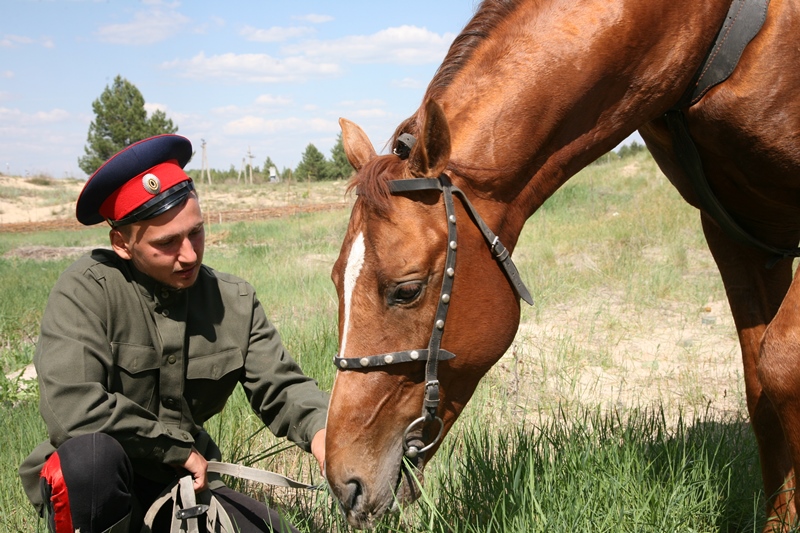 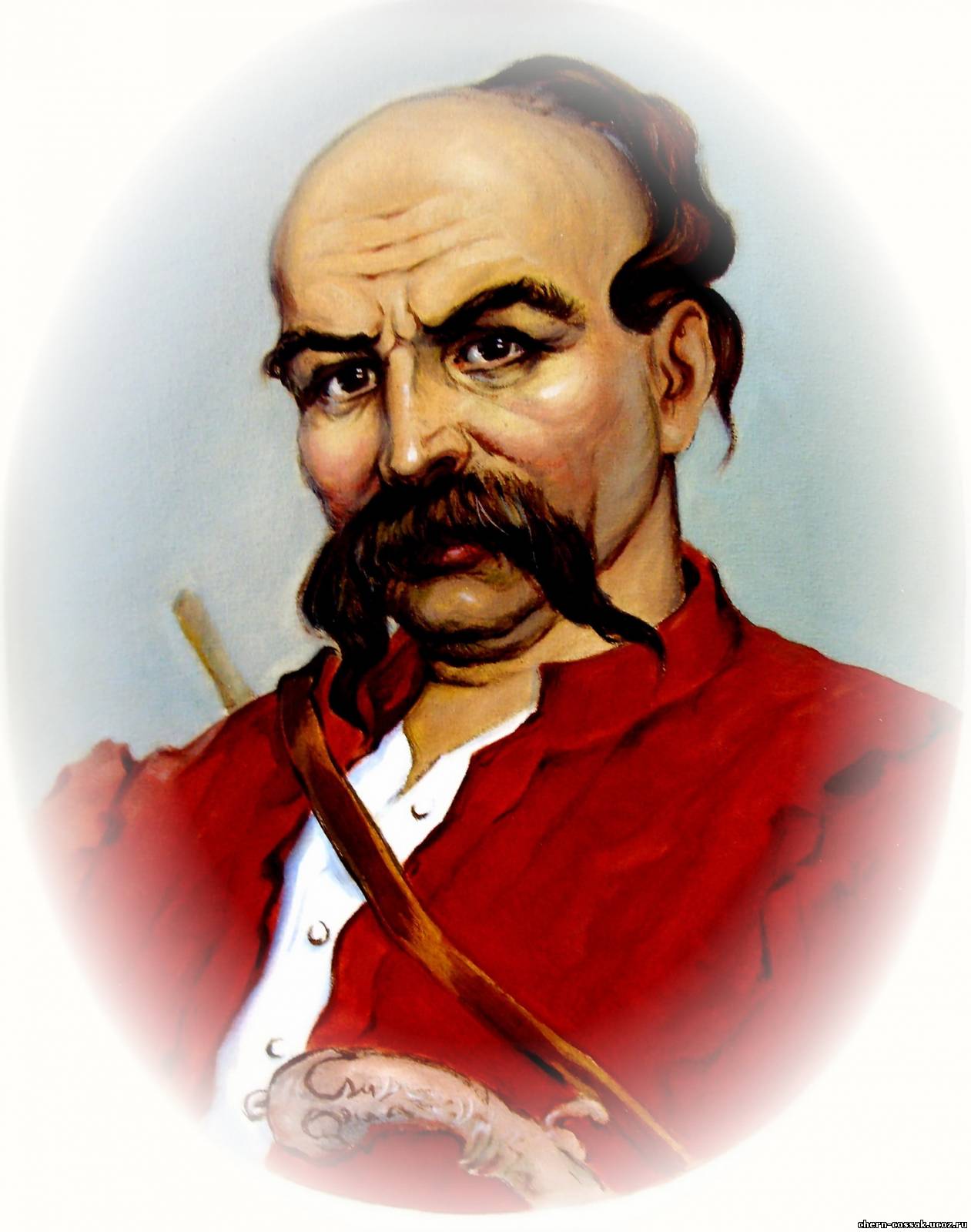 У кубанских казаков 
много братьев… 
кунаков
И родни из разных стран, 
но всех ближе… 
Атаман
Нет вкусней родной водицы.Пей водицу из… 
криницы - колодца
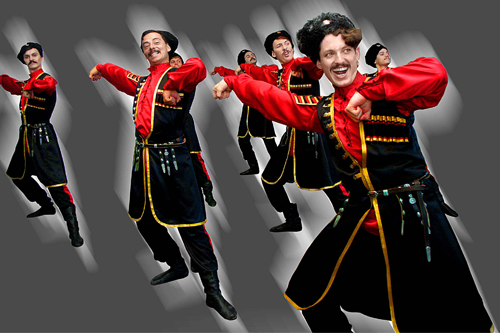 Поднимают ноги пыль -То пошла плясать … 
Кадриль
Руки – крылья, сбоку – финка.Закружила всех…
Лезгинка
И, упившись под конец, все танцуют… 
Ползунец
А усевшись пид забором Вси зпевают дружным…
хором
«Любо, братцы, любо, любо, братцы жить…
С нашим атаманом нам не о чем тужить